Introduction to MIS
Chapter 1
Introduction

Jerry Post
Technology Toolbox: Search Engines
Technology Toolbox: Searching
Cases: Fast Food
Outline
How can MIS help you in your job? 
What is MIS? 
Why is information technology important? Why do all business majors need to study it? 
What are e-commerce and e-business? Is e-business increasing or decreasing? 
Do you know what a manager does? Do you know what a successful manager will do in the future? 
How is business changing? What will managers need to know in the future? 
Does technology alone improve a business? 
How do you break businesses into smaller pieces to analyze them? 
Why are strategic decisions so difficult? How do you begin searching for competitive advantage?
What is MIS?
Information
Data that has been put into a meaningful and useful context. Usually to help make a decision.

Management Information System
A combination of computers and people that is used to provide information to aid in making decisions and managing a firm.

Information Technology (IT)
MIS Components
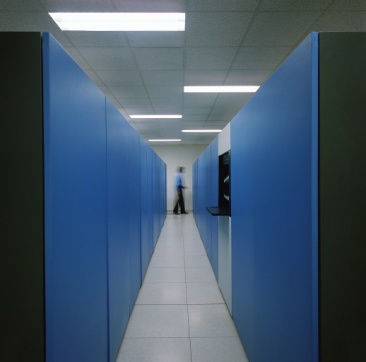 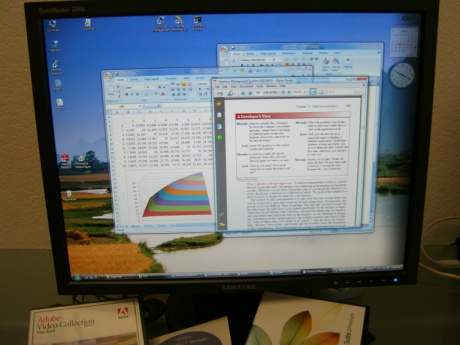 Hardware
Software
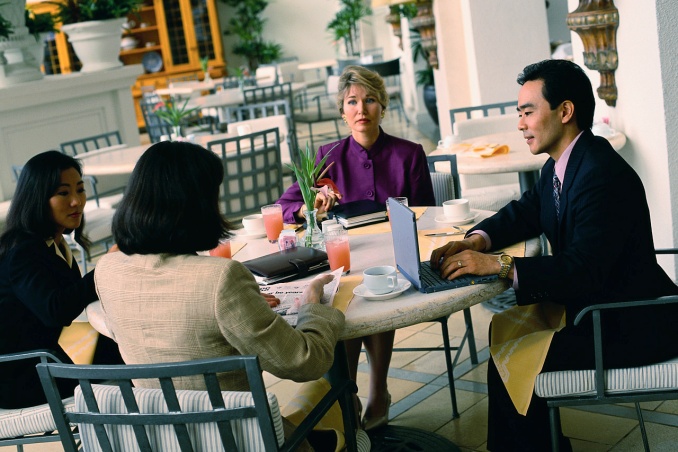 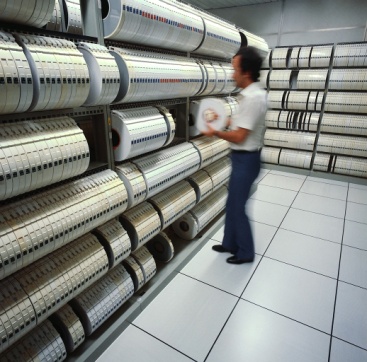 Backup data
Restart job
Virus scan
Data
People
Procedures
Goal of This Course
How can MIS help you do your job?

Understand the technology.
Analyze business problems.
An introduction to systems analysis.
Identify types of problems that MIS can help solve through cases.
Ability to classify problems.
Know when to call for help.
Why is MIS Important?
MIS affects all areas of business
Manufacturing
Accounting & Finance
Human resources
Marketing
Top management
Performance evaluations—expectations
Chapters/Topics
Introduction
Technology Foundations
Networks
Databases
Security
Transactions and ERP
eCommerce
Teamwork
Decisions
Strategy
Entrepreneurship
Systems
MIS Organization
Society
Productivity Growth: Output per Worker
Managers need to use technology to increase productivity to be competitive.
With a 2.9% growth rate, in a decade, productivity increases 34%. Companies can produce the same output with half the workers. Will you be one of the workers replaced?
http://data.bls.gov:8080/PDQ/outside.jsp?survey=pr
What are e-Commerce and e-Business?
Business-to-Consumer (B2C)
Selling retail products to consumers
Business-to-Business (B2B)
Selling at the wholesale level to other businesses
E-Business
Using Internet technologies to conduct any level of business
E-Commerce
Intranets
Most areas of MIS
Retail E-Commerce Statistics
In 2010 EC was about 5 percent of total.
Remove autos and auto parts and EC is about 6 percent.
Notice the seasonal peak in the fourth quarter.
Notice the EC is growing faster than total retail sales.
http://www.census.gov/retail/index.html#ecommerce
Technology Excesses?
You can buy a new model item when it is released or wait for the price to drop.
You can keep buying new releases or continue to use an “old” model.
Answers depend on your needs, the features offered, and the reliability of the old items.
Plus the bling factor.
What do Managers do?
Traditional
Organizing
Planning
Control
Mintzberg
Interpersonal
Informational
Decisional
Luthans
Traditional		50%
Formal Communication	30%
Networking		20%
Meetings
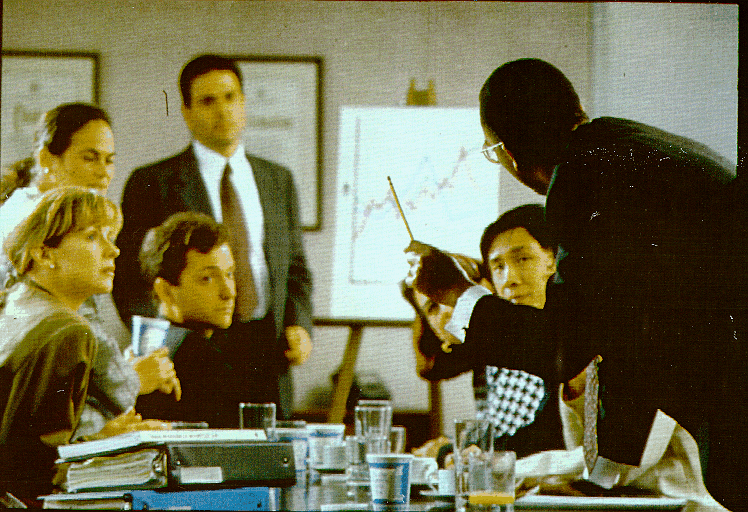 Managers and professionals spend considerable time in meetings.  Providing
support for teamwork and group decisions is an important issues in MIS.
Making Decisions
Methodology v Ad Hoc Decisions
Decision Process
Collect Data
Identify Problems & Opportunities
Make Choices
2
3
1
Collect
data
Traditional Management
CEO
Condensed reports
Commands
VP
Finance
VP
Marketing
VP
Accounting
VP
HRM
VP
MIS
Analyze data
Layers of middle managers
Customers
Corporate
Database
&
Network
Decentralization
Management Team
CEO
VP
Fin
VP
Mrkt
VP
Acct
VP
HRM
VP
MIS
Strategy
Finance
Team
Marketing
Team
Accounting
Team
HRM
Team
Methodology/Rules
Sales
Team
Franchise
Customers
Business Trends
Changing business environment
Specialization
Management by Methodology and Franchises
Mergers
Decentralization and Small Business
Temporary Workers
Internationalization
Service-Oriented Business
Re-engineering	
Need for faster responses and flexibility
Business Trends & Implications
Specialization
Increased demand for technical skills
Specialized MIS tools
Increased communication
Emphasis on Teamwork
Methodology & Franchises
Reduction of middle management
Increased data sharing
Increased analysis by top management
Computer support for rules
Re-engineering
Mergers
Larger companies
Need for control and information
Economies of scale
Decentralization & Small Business
Communication needs
Lower cost of management tasks
Low maintenance technology
Business Trend Summary
Business Trends & Implications
Temporary Workers
Managing through rules
Finding and evaluating workers
Coordination and control
Personal advancement through technology
Security
Internationalization
Communication
Product design
System development and programming
Sales and marketing
Service Orientation
Management jobs are information jobs
Customer service requires better information
Speed
Internationalization
http://www.bea.gov/national/nipaweb/Index.asp
International Web Browsers
http://www.internetworldstats.com/stats7.htm
Web Users (Counts)
Asia: 30 percent of population
North America: 75 percent
http://www.internetworldstats.com/stats.htm
US Employment Patterns
Categories and definitions have changed over time.
Management includes professional, sales, and administrative.
The key point is that most jobs are information-processing jobs.
But the numbers measure number of workers, not the value or sales.
http://www.bls.gov/webapps/legacy/cpsatab4.htm
Changing Business Environment
US History:	 Farmer   Laborer   Management
MIS Organization
EIS
Strategic
ERP
Mgt.
ES
DSS
Tactical
Management
Transaction
Process Control
Business Operations
Operations, Tactics,Strategy
Decision Levels
Introduction to Strategy
Risk & Reward
Creativity
Porter’s External Agents
Customers
Suppliers
Competitors
Government
Strategy/Porter
Threat of
New Entrants
Rivalry Among
Existing Competitors
Bargaining Power
of Buyers
Bargaining Power
of Suppliers
Threat of Substitute
Products or Services
American Hospital
Supply
Baxter/Strategy
Typical Supply Relationship
Supplier
Hospital
Warehouse
Supply
 Closets
Supplier
Supply storeroom
Supplier
American Hospital
Supply
Baxter/Strategy
AHS/Baxter Computer Link
Supplier

Baxter
Hospital
Monitor
Usage data
Warehouse
Computer
Supply Closets
Deliver
Supplies as
needed
Supplier
Free space
Accurate usage data
Supplier
An Internet Approach for Hospital Supply
Daily Auction
Bid1
Bid2
Bid3 <<purchase
Supplier

Baxter
Hospital
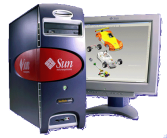 Supply Closets
Internet
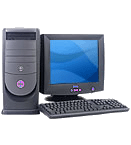 Supplier

Johnson
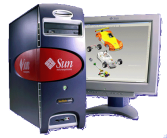 Supplier
Winning bidder delivers supplies
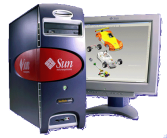 Strategy/Organization
Strength
Source of strength
Value of strength
How can it be developed?
What could undermine it?
Development costs
Additional benefits (opportunities)
Weaknesses
Effect on company
Possible solutions
Cost of solution
Result and cost of leaving as-is (do nothing)
Cloud Computing
As consumers and students, you are familiar with Web-based services.
E-commerce, sales
News, entertainment
Communications
Social networks and interaction
Businesses can use the same approaches and run software and data on Web servers with applications on laptops, tablets, and cell phones to access this data.
Cloud computing consists of running the main servers, data, and business logic on Web-based servers in the Internet cloud.
Each chapter explores impacts and implications for business of moving more operations into a Web-based system.
Technology Toolbox: Choosing a Search Engine
General purpose search engines
	Google, Bing, Yahoo
Meta-searches across multiple engines
	Dogpile
Encyclopedia
	Wikipedia.org
Dictionary
	Wiktionary.org (or click the research button in IE)
Phone book
	Switchboard, Superpages
Products
	Mysimon, Cnet
Government data
	CIA.gov (World Factbook)
	Fedstats.gov (main data source) 
	SEC.gov (EDGAR corporate filings)
Math and Science and some Data
	Wolframalpha
Consider using multiple search engines because some of them filter responses based on your prior queries.
Other (and often better)
	Your library databases
Quick Quiz: Search Engines
Where would you begin your search to answer the following questions?
1.	Under the proposed IAU definition, which planetoid falls between Mars and Jupiter?
2.	By revenue, which was the largest company in the world in 2010?
3.	Find the best price on a 512 GB SSD.
4.	Which U.S. professional basketball team had the fewest wins in the 2010-2011 season?
5.	Which celebrities are still alive? Sophia Loren, Harman Killebrew, Phyllis Diller, Nancy Reagan, I.M. Pei.
Advanced Searches
Boolean searches: And/Or/Not
Phrases: “white knight”
“white knight”	126,000
“white knight” corporate	12,000
“white knight” corporate
	–hackers –groups –Australia –resources	5,080
“white knight” corporate merger
	–hackers –groups –resources	701
“white knight” corporate merger
	–hackers –groups –resources –history –Australia	655
You can also search by date, domain (company), linked pages, and even reading level (with Google).
Wolfram Alpha (Mathematica)
http://www.wolframalpha.com/
Search:
derivative of 5*x^4 - 13*x^3
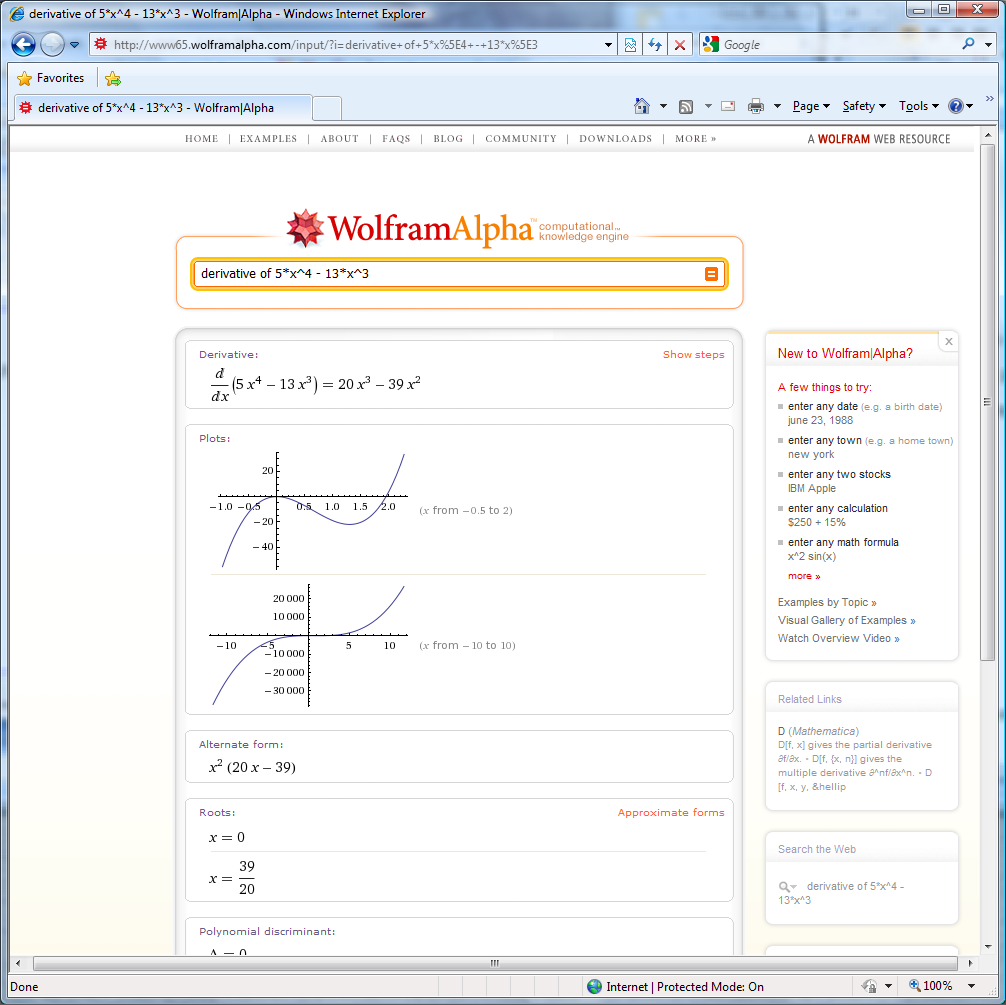 Other searches:
A date
A town
Two stocks
Bing (Microsoft)
http://www.bing.com
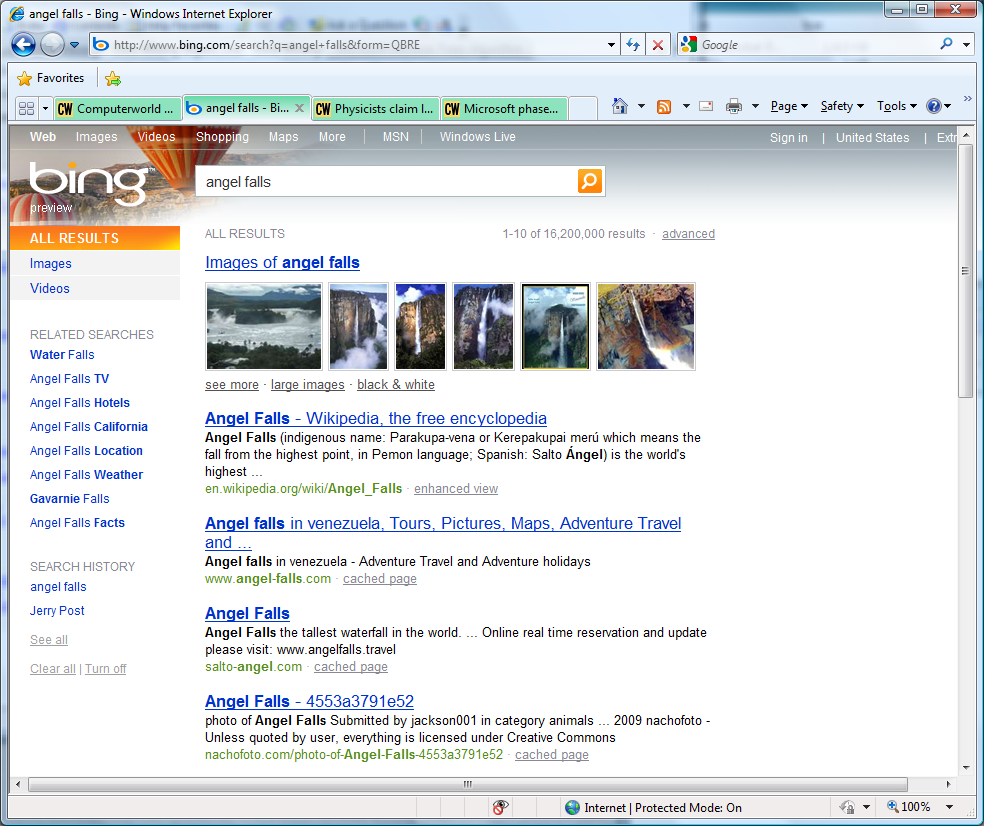 Organizing the results to help find answers and knowledge.
http://www.yippy.com
Was: http://www.clusty.com
(Vivisimo)
Technology Toolbox: Government Data
http://www.fedstats.gov
Google: Public Data (2009)WolframAlpha
Search:
CA unemployment rate
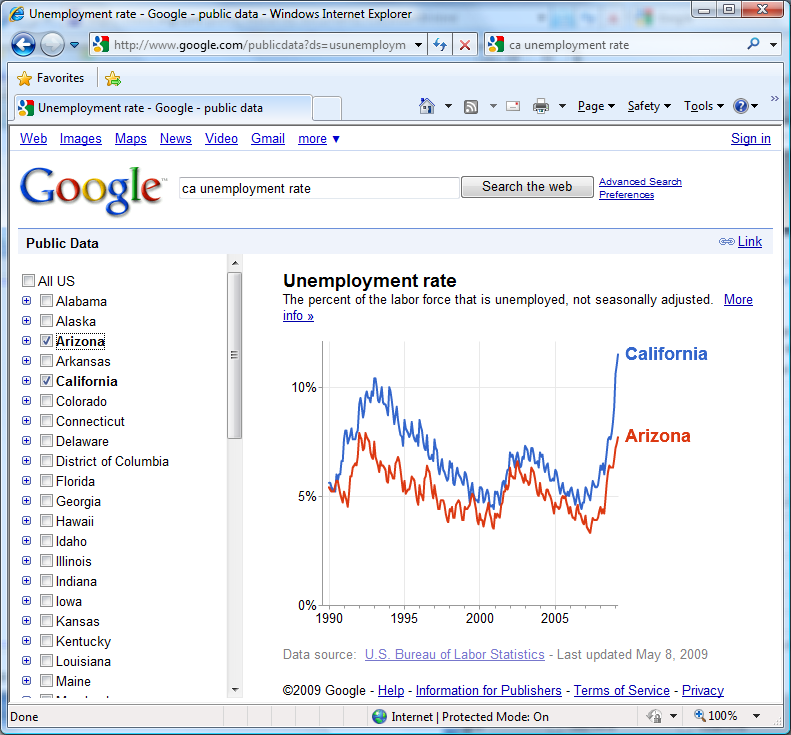 Can use other standard statistics from government databases,  including demographics.
Quick Quiz: Government Data
What was the U.S. monthly unemployment rate for the last year?
What is the current population of the U.S.?
What was the value of the U.S. trade deficit for the last year?
Cases: Fast Food Industry